Население и крупнейшие города Тульской области
Учитель: Лазарева Анастасия Рамильевна
Население Тульской области
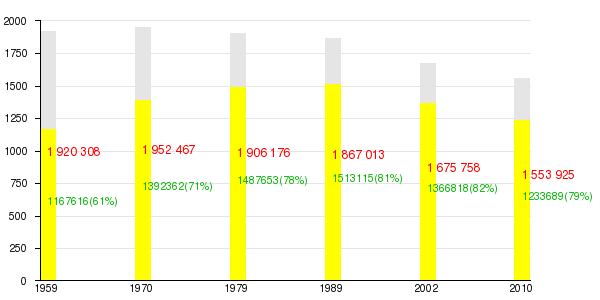 Национальный состав населения Тульской области
Политическая карта Тульской области
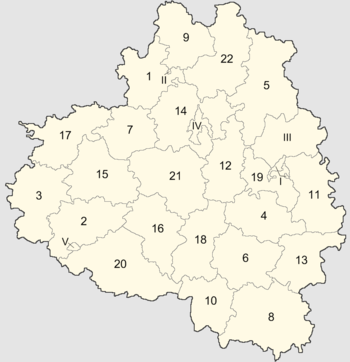 В состав Тульской области входят 23 района.
Крупнейшие города: Тула, Новомосковск,  Донской, Алексин, Щекино.
Тула
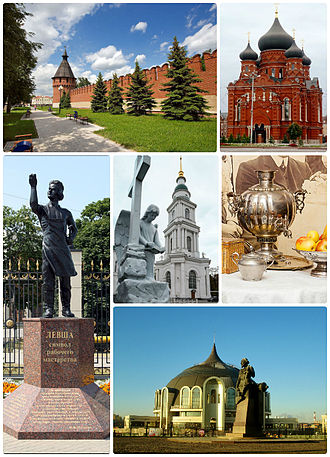 Ту́ла — город в России, административный центр Тульской области. Город-герой. Тула расположена на севере Среднерусской возвышенности на берегу реки Упы в 170 км к югу от Москвы. Протяжённость города с севера на юг — 30 км, с запада на восток — 25 км.
Тула впервые упоминается в Никоновской летописи XVI века под 1146 годом. 
На территории Тулы имеется более 300 объектов культурного наследия.
Тула- крупный промышленный, научный и культурный центр, важный железнодорожный узел, с численностью проживающих 490 508 чел. (2014).
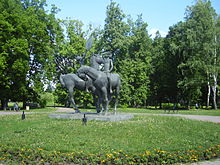 Новомосковск
Новомоско́вск (до 1933 — Бобрики; с 1933 по 1961 — 
Сталиногорск).
Численность населения — 128 902 чел. (2013).
Город образован в 1930 году в связи с началом строительства крупнейшего в СССР химического комбината. 
Город занимает одно из ведущих мест в стране по производству минеральных удобрений и ряда других видов химической продукции (79 % отгруженных товаров). В городе и районе работают более 100 промышленных предприятий и строительных организаций. Наиболее крупными в промышленности города и района являются ОАО «Новомосковская акционерная компания „Азот“», ООО «Проктер энд Гэмбл-Новомосковск», ОАО «Оргсинтез», ООО «Полипласт Новомосковск», ОАО «Полимерконтейнер», ОАО «Кнауф-Гипс», ГРЭС филиала Квадра-«Тульская региональная генерация», «Аэрозоль Новомосковск», «Новомосковский завод керамических материалов — Центргаз», «Новомосковский огнеупорный завод», «ГОТЭК-центр», «ЖБИ» и другие.
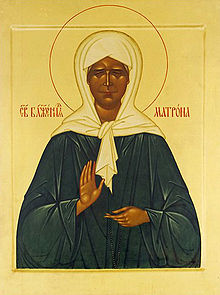 Новомосковск
Пронское водохранилище- самое крупное и глубокое водохранилище Тульской области.
Гремячевские карстовые пещеры.
Свято- Успенский монастырь.
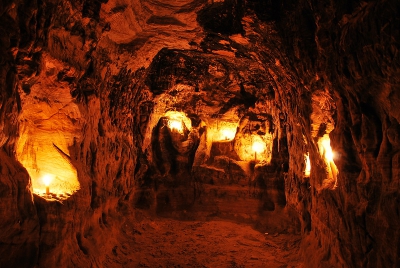 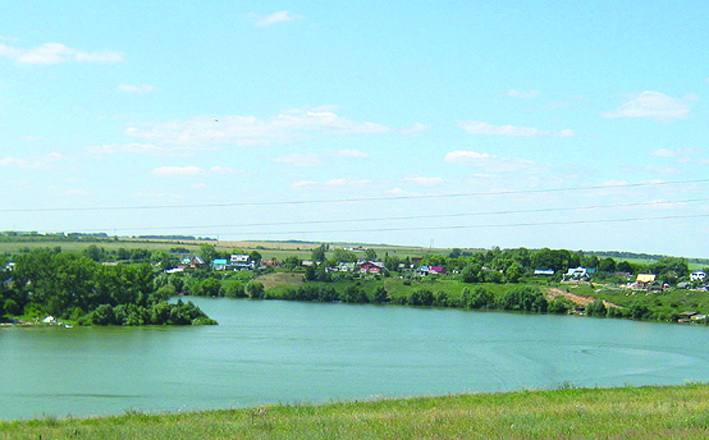 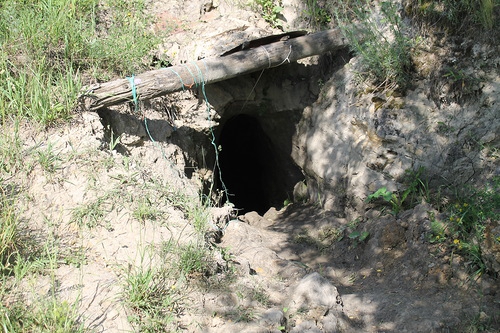 Донской
Донско́й — город Тульской области, образован в 1939 году.
Население (по итогам Всероссийской переписи населения 2010 года) — 64 561 человек.
Основой развития территории стала угольная промышленность. Первый уголь в регионе был получен ещё в 1882 году. Его разработка связана с именем потомков графа Бобринского, получившего эти земли от Екатерины II. К началу 1960-х угольные залежи в основном выработались и на их базе появились новые промышленные предприятия: мебельная, обувная и чулочная фабрики, завод железобетонных конструкций и экспериментальный завод. В начале 1970-х были построены 2 крупных завода электронной промышленности.
"Электромашиностроительный завод" - производство блоков питания, бортовых электродвигателей, датчиков контроля работы приборов, преобразователей тока и т.д. Завод входит в холдинг "Аэроэлектромаш".
Кожгалантерейная фабрика: "Докофа" - производство высококачественную продукцию из натуральной и искусственной кожи.
Мебельная фабрика: "Mario Rioli" - современное производство межкомнатных дверей по итальянской технологии.
Обувная фабрика "Донская обувь" - дочернее предприятие московской обувной компании "Парижская коммуна".
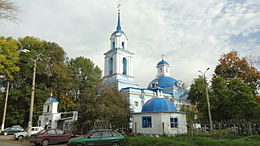 Донской
Церковь Спаса- Преображения на Бобрик- горе.
Подмосковный угольный бассейн.
Историко-мемориальный музейный комплекс «Бобрики»
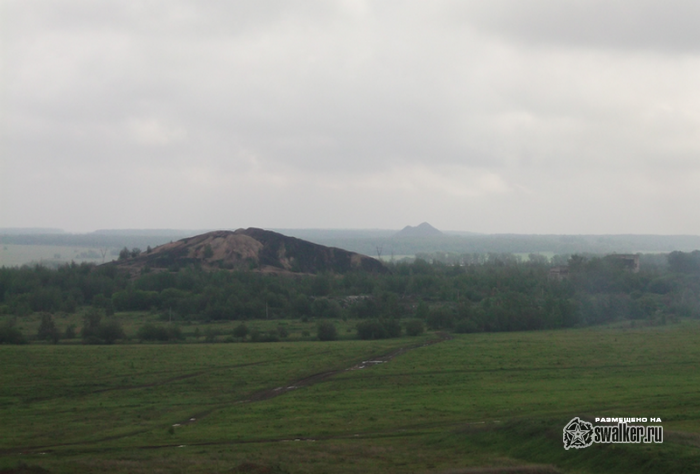 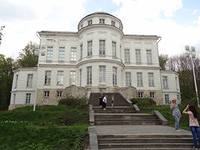 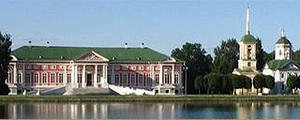 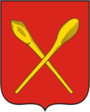 Алексин
Алексин- основан в 1348 году, но лишь с 1937 года город вошел в состав Тульской области.
Население — 59 747 чел. (2013).
В 1933 году правительство приняло решение о строительстве химкомбината (комбината 100) в Московской области, в состав которой входил Алексин.
Здесь находятся памятники федерального значения: Церковь Николая Чудотворца, Лысая Гора, Источник Колюпаново,  Алексин-бор.
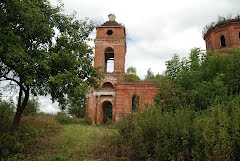 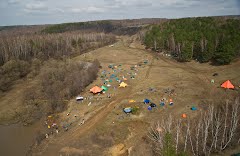 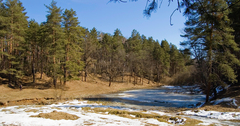 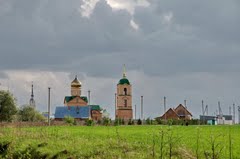 Щекино
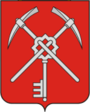 Щекино- основан в 1938 году.
Градообразующие предприятия — технологически и организационно связанные друг с другом ОАО «Щёкиноазот» (производитель азотных удобрений и нефтехимической продукции) и ОАО «Химволокно» (капроновые нити и корд). На предприятиях занято более 6,5 тыс. человек.
Действует Первомайская ТЭЦ (105 МВт), входящая в состав ОАО «Щёкиноазот».
Деревообрабатывающая промышленность представлена Тульским шпалопропиточным заводом.
Достопримечательности: Крапивенский заказник, Никольская церковь в Крапивне, Никольская церковь в Кочаках.
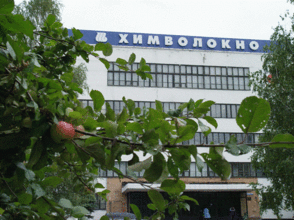 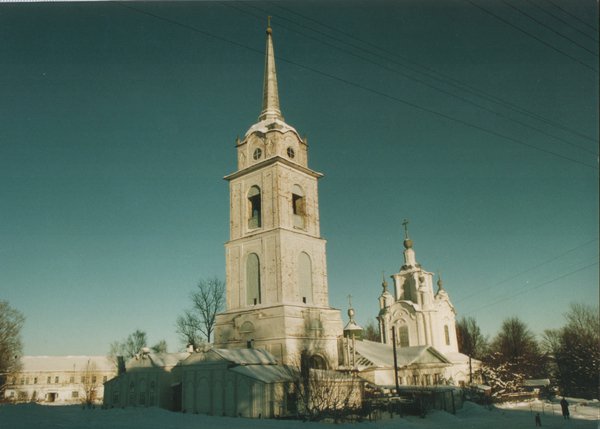 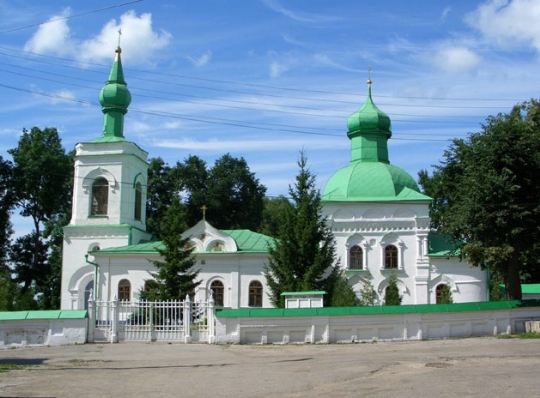